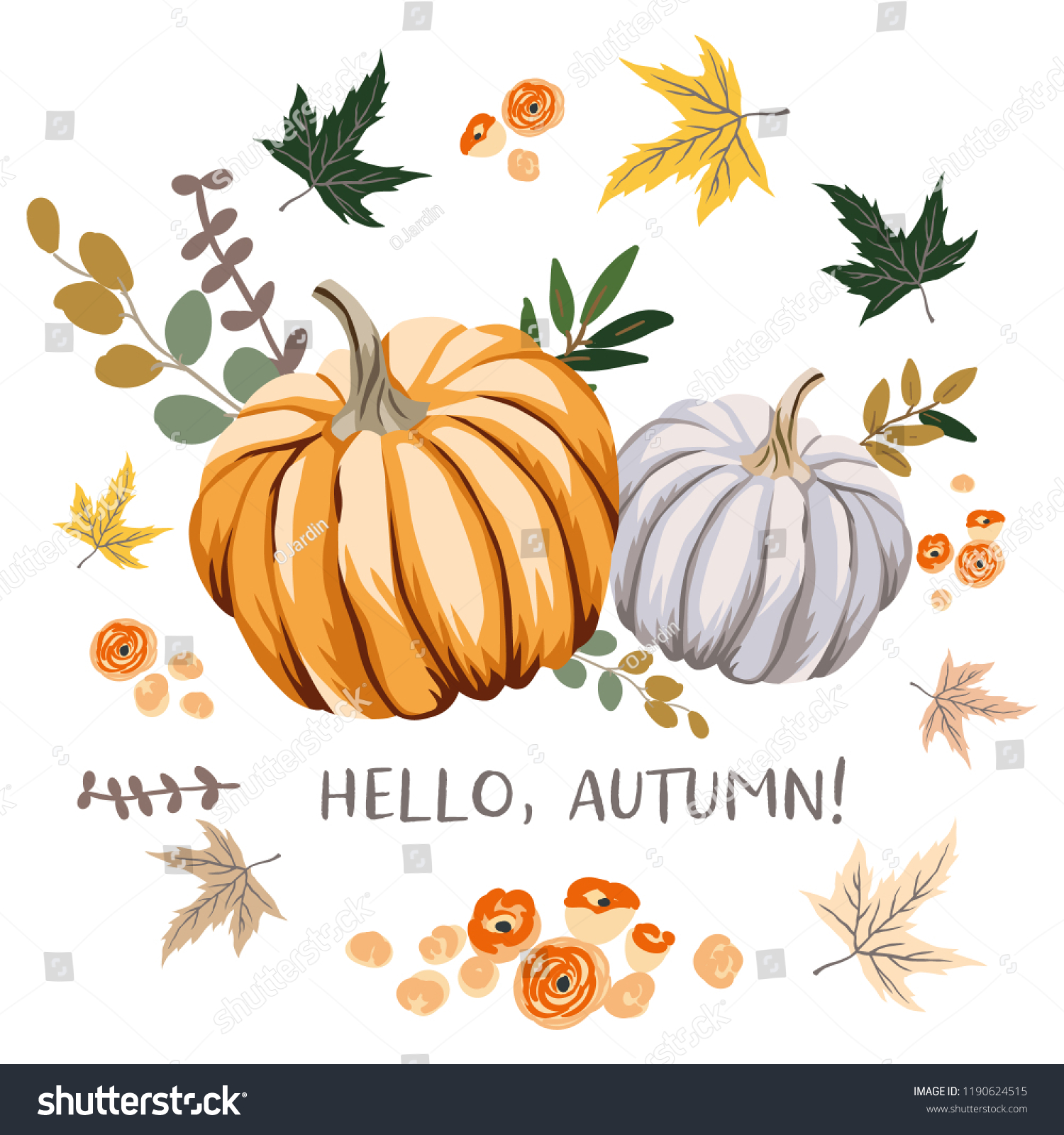 It’S AUTUMN!
Teachers: 
Mrs Castiello Raffaella
Mrs Sposito Rosa
Classe 3AB Plesso Gianni Rodari
Lavoro interdisciplinare Inglese/Musica
Autumn Leaves are falling down
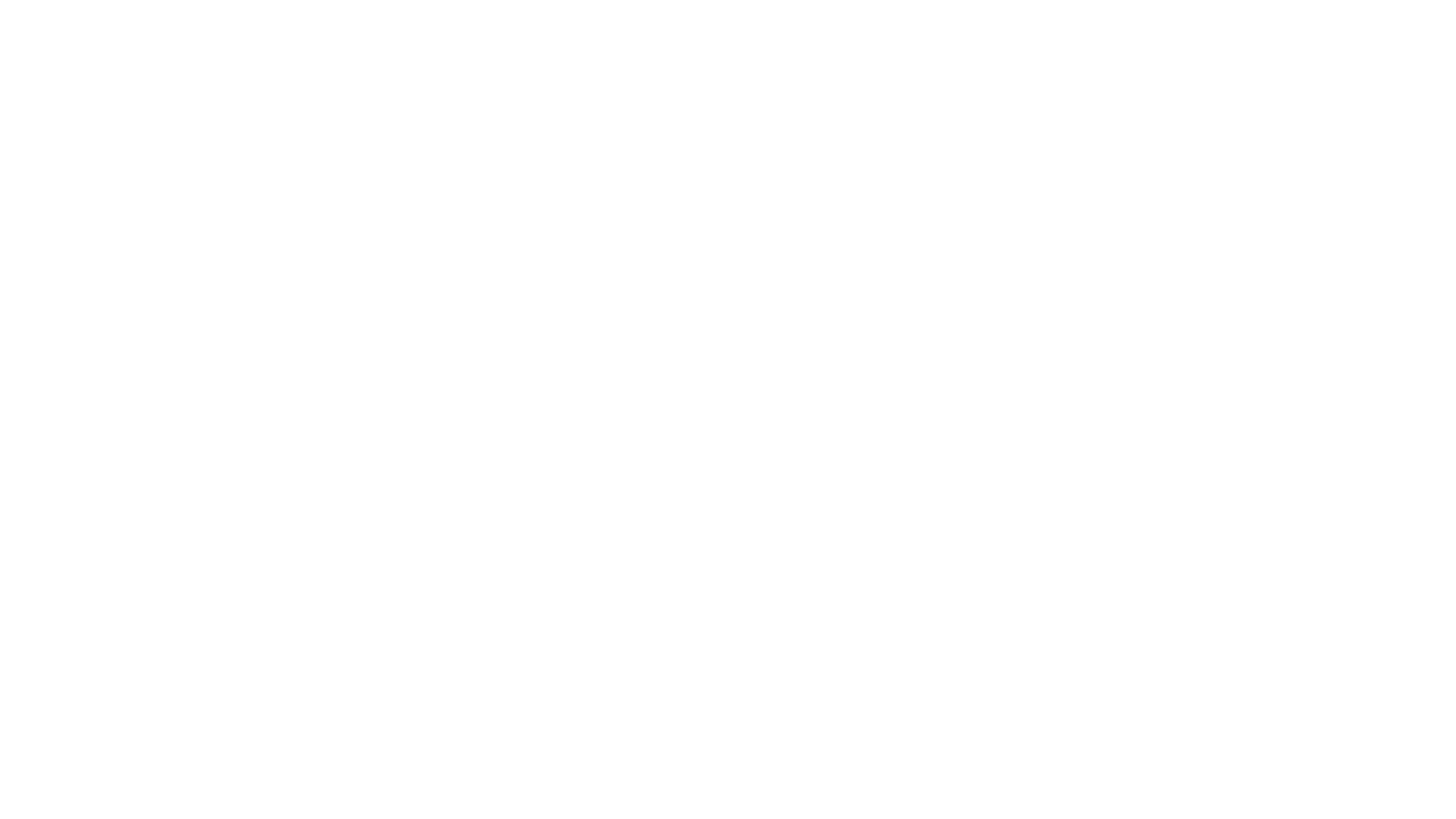 In autumn there are three months:
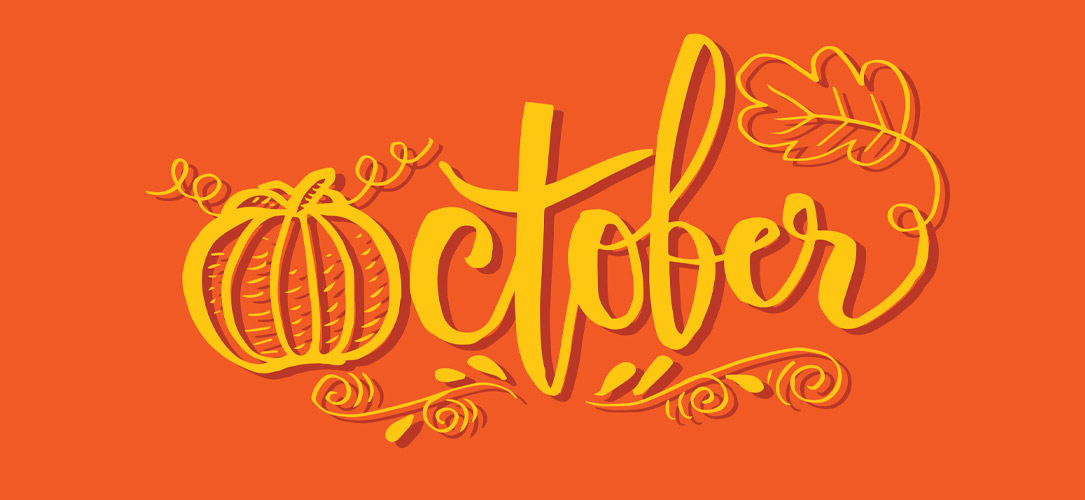 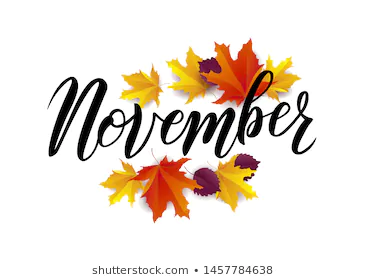 How is the weather like in AUTUMN?What’s the weather like?
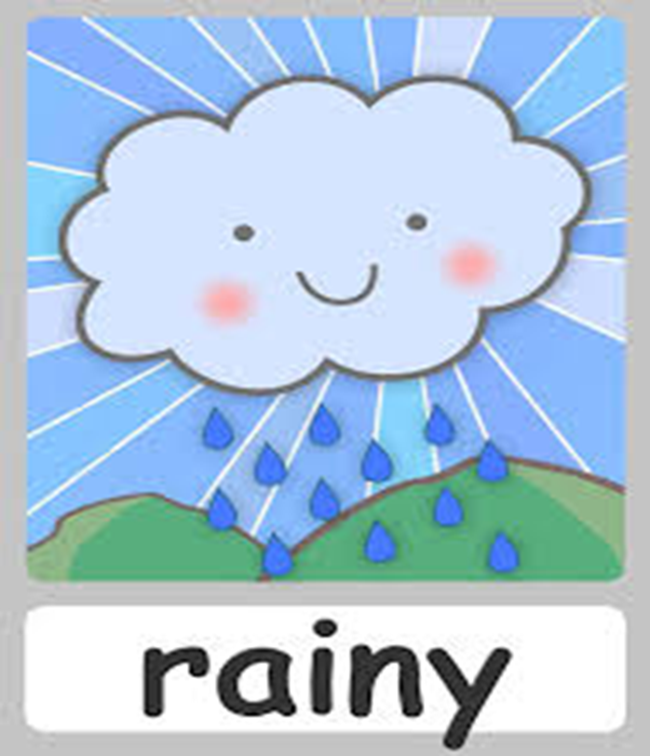 What clothes do you wear in Autumn?I wear…………
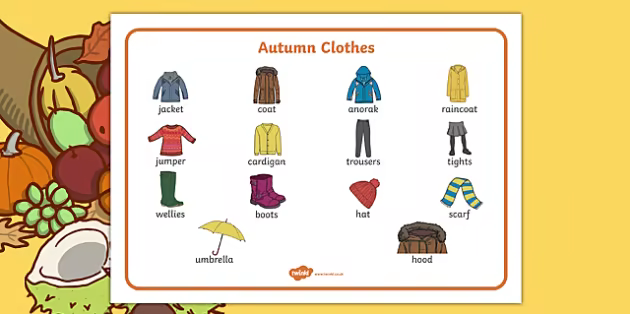 Siete pronti a scoprire i nomi in inglese di tutto ciò che rende magico l'autunno?Prendete il quaderno di inglese e prepariamo insieme un colorato scenario autunnale. Seguite le indicazioni del  video e svolgete la consegna sul quaderno. La consegna in inglese: Look and listen the video. Than draw, cut,colour and copy the words.